Лицейские годы А.С.Пушкина. (1811 – 1817)
Мой первый друг, 
мой друг бесценный…
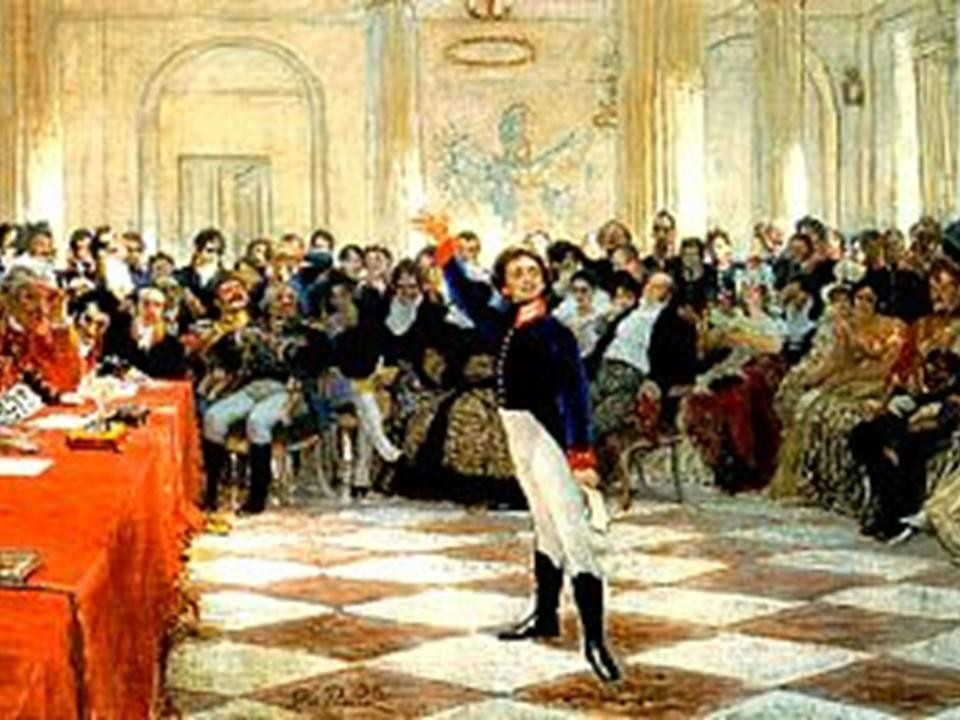 МБОУ СОШ № 12 г.о.Самара
учитель Е.А.Мордвинова
Александровский лицей
Лицей находился недалеко от Петербурга, в Царском селе. 

  Это было привилегированное учебное заведение, в которое принимали только детей дворян.

  Состав воспитанников утверждал сам государь Александр I.
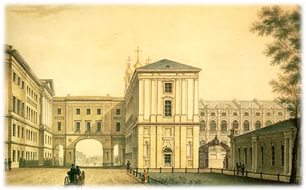 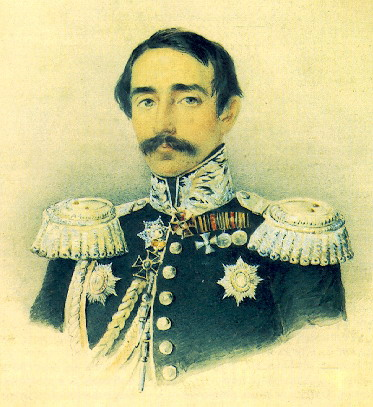 Прозвище- Суворочка.
Первый ученик, 
закончивший Лицей с
золотой медалью.
Член тайного
общества 
декабристов.
Владимир Вольховский
Прозвище- Франт.
Министр. 
  Стал министром иностранных дел России, личным другом и соратником АлександраII, дослужился до чина канцлера.
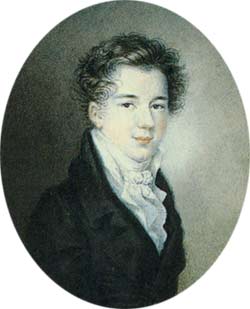 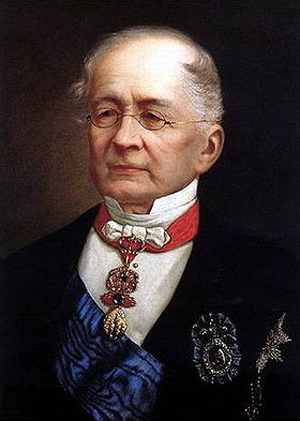 Александр Горчаков.
Прозвище - Тося, Тосинька.
Близкий друг  Пушкина.
Слыл одним из самых ленивых в лицее. 
Однажды не выучив урок, спрятался за кафедрой и там заснул.
Создатель альманаха
«Северные цветы».
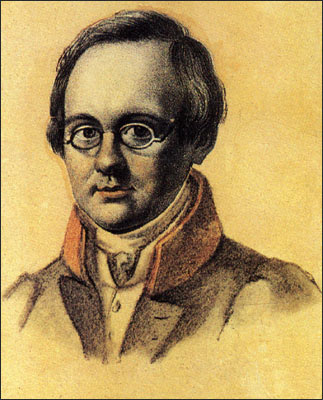 Антон Дельвиг.
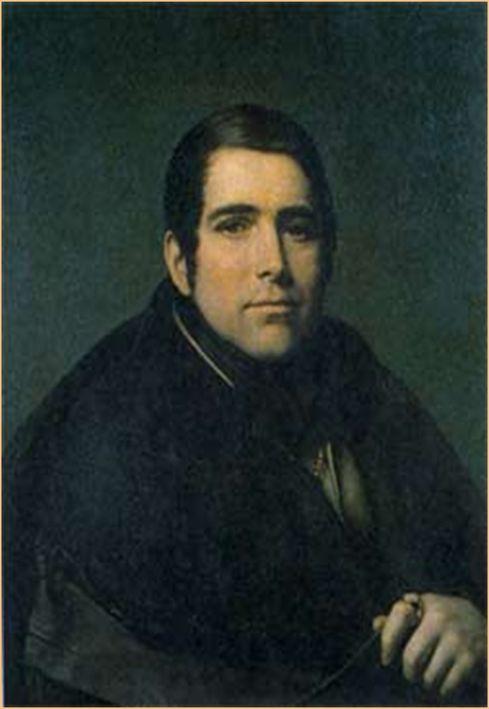 Редактор лицейских
Журналов, музыкант.
Весёлый и милый друг.
Умер от чахотки во
Флоренции, написав
себе эпитафию:

«Прохожий, поспеши к стране   родной   своей.
Ах! Грустно  умирать далёко от друзей».
Николай Корсаков.
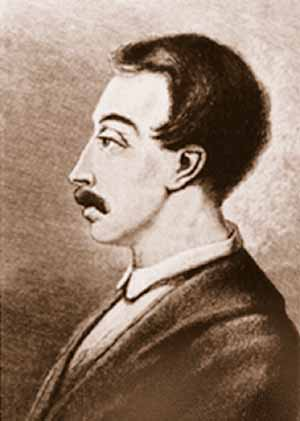 Прозвище-Кюхля.
 Поэт, драматург, критик.
 Окончил Лицей с серебряной медалью.
  Член Северного общества декабристов. 
  Осужден. 
 Приговорен к вечной ссылке.
Кюхельбекер Вильгельм
Прозвище-Казак.
  Сын директора лицея. 
  Знал много пословиц и поговорок, за что один из надзирателей назвал его Санчо Панса.
 Добрый, достойный  человек.
Отказался от блестящей  генеральской карьеры и  никогда об этом не  пожалел.
Стал помещиком,   предводителем дворянства.
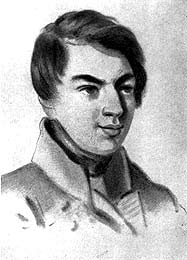 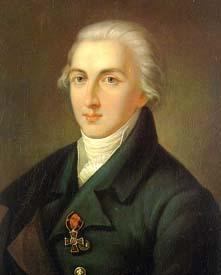 Малиновский Иван
Прозвища - Большой  Жано, Иван Великий.
Хорошие дарования.
В обращении приятен,
вежлив и искренен.
Самый близкий друг
Пушкина.
14 декабря был 
на Сенатской площади.
Осуждён. 
Приговорён к
31  году тюрьмы 
и ссылки.
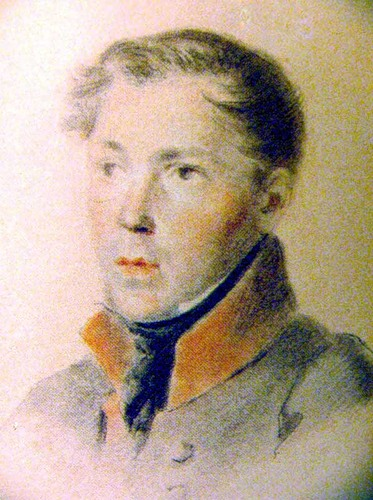 Иван Пущин
Прозвища- Француз, Егоза,
Стрекоза, Сверчок, Искра,
Обезьяна, Мартышка,
Смесь обезьяны с
мартышкой.

Великий русский поэт.

В те дни, когда в садах Лицея
Я безмятежно расцветал,
Читал украдкой Апулея,
А над Вергилием зевал,
Когда ленился и проказил,
По кровле и в окошко лазил,
И забывал латинский класс…
АлександрПушкин
Дружба – это…
Наше главное достояние. Её боготворят,
 ставят на первое место. (Дельвиг)

Много выше карьеры (Малиновский).

Дружба больше удачи (Корсаков).

И даже больше любви. (Кюхельбекер).
Стихотворение «Узник», написанное Александром Пушкиным в 1822 году, относится к периоду его южной ссылки (1820-1824 гг.), когда поэт по приказу генерал-губернатора Санкт-Петербурга был вынужден покинуть столицу и отправиться в Кишинев. Несмотря на то, что местный градоначальник, князь Иван Инзов, относился к поэту достаточно снисходительно, новое назначение на службу в канцелярию отдаленной провинции Пушкин воспринял, как личное оскорбление. Будучи по своей натуре свободолюбивым и лишенный права выбора, поэт понимал, что за слишком вольные стихи его ожидала, как минимум, ссылка в Сибирь. И лишь благодаря ходатайству друзей он сохранил титул дворянина и должность коллежского секретаря. Тем не менее, свое пребывание вы пыльном и грязном Кишиневе поэт воспринимал как заточение. И именно этому периоду жизни посвятил стихотворение «Узник».
«Узник» Александр Пушкин
Сижу за решеткой в темнице сырой.Вскормленный в неволе орел молодой,Мой грустный товарищ, махая крылом,Кровавую пищу клюет под окном,

Клюет, и бросает, и смотрит в окно,Как будто со мною задумал одно;Зовет меня взглядом и криком своимИ вымолвить хочет: «Давай улетим!
Мы вольные птицы; пора, брат, пора!Туда, где за тучей белеет гора,Туда, где синеют морские края,Туда, где гуляем лишь ветер… да я!..»
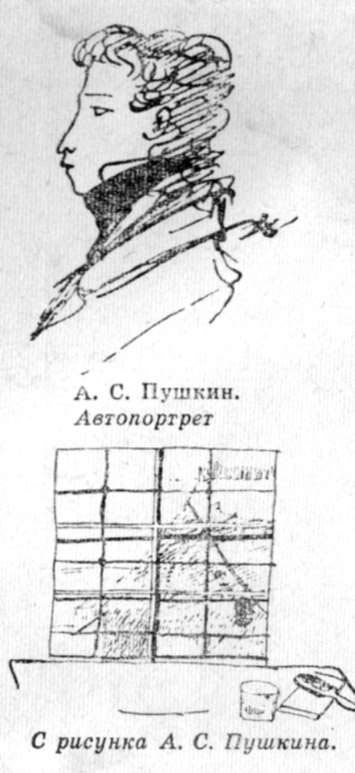 Стихотворение «Узник»
Спокойный рассказ об узнике и его «грустном товарище», орле, с стремительно переходит в страстный, волнующий призыв к свободе.
  Он крепнет, ширится, нарастает, опираясь на трехкратное повторение одного и того же слова «туда... туда... туда». 
  И разрешается на высокой ноте гордого утверждения: «лишь ветер... да я!»
Спокойный рассказ об узнике и его «грустном товарище», орле, с
«Зимнее утро» Александр Пушкин
   Мороз и солнце; день чудесный!Еще ты дремлешь, друг прелестный Пора, красавица, проснись:Открой сомкнуты негой взорыНавстречу северной Авроры,Звездою севера явись!
   Вечор, ты помнишь, вьюга злилась,На мутном небе мгла носилась;Луна, как бледное пятно,Сквозь тучи мрачные желтела,И ты печальная сидела —А нынче… погляди в окно:
   Под голубыми небесамиВеликолепными коврами,Блестя на солнце, снег лежит;Прозрачный лес один чернеет,И ель сквозь иней зеленеет,И речка подо льдом блестит.
   Вся комната янтарным блескомОзарена. Веселым трескомТрещит затопленная печь.Приятно думать у лежанки.Но знаешь: не велеть ли в санкиКобылку бурую запречь?
   Скользя по утреннему снегу,Друг милый, предадимся бегуНетерпеливого коняИ навестим поля пустые,Леса, недавно столь густые,И берег, милый для меня.
«Зимнее утро» Александр Пушкин
   Лирические произведения в творчестве Александра Пушкина занимают весьма значительное место. 
   Поэт неоднократно признавался, что с трепетом относится не только к традициям, мифам и легендам своего народа, но и не перестает восхищаться красотой русской природы, яркой, красочной и полной таинственного волшебства.
  Он много раз предпринимал попытки запечатлеть самые разнообразные мгновения, мастерски создавая образы осеннего леса или же летнего луга. 
  Однако одним из наиболее удачных, светлых и радостных произведений поэта по праву считается стихотворение «Зимнее утро», созданное в 1829 году.
Антитеза (от греч. antithesis - противоположение) - одна из стилистических фигур: оборот поэтической речи, в котором для усиления выразительности резко противопоставлены прямо противоположные понятия, образы, черты характера действующих лиц, картины природы для передачи мысли и чувства.                                                             Примеры антитезы:Я - царь, я - раб, я - червь, я - бог!» (Г.Р.Державин «Бог»)                                                                   Они сошлись. Волна и камень,                                                                   Стихи и проза, лед и пламень                                                                   Не столь различны меж собой.. .                                                                   (А.С.Пушкин «Евгений Онегин»)
Ямб и хорей — это стихотворные размеры Двусложные, потому что состоят из двух слогов, на один из которых падает ударение. В ямбе ударение падает на второй слог, в хорее - на первый. Ударный и безударный слог образуют стопу.Запомни: пОле – пол(Я)мб       зЕмли – земл(Я)мб
Домашнее задание.

1. Выразительное чтение «Пущину», «Узник», «Зимнее утро» (1 стих-е на выбор  выучить наизусть).

2. Подобрать стих-я с двусложными размерами стиха «хорей», «ямб».

3. Прочитать по учебнику историю создания романа «Дубровский».